Progress onDA Optimization with MODE
ZHANG, Yuan   WANG, Yiwei
2017-05-05
1. Optimize DA with IR sext and SFO/SDO/SFI/SDI (2017-04-28)
12 Knob: 8 IR sextupoles + 4 Arc sextupoles
2. Optimize DA with 4*(SFO/SDO)+4*(SFI/SDI)
16 Knob: 16 Arc sextupoles
3. Optimize DA with IR sext and IR multipole
30 Knob: 8 IR sextupoles + 22 IR multipoles(k2)
4. Optimize DA with Arc sext 8*(SFO/SDO)+8*(SFI/SDI)
32 Knob: 32 arc sextupoles
5. Optimize DA with all the used knobs
62 Knob: 30 IR + 32 arc sextupoles
II. DA optimization with chromaticity constraint
II.1 Optimize DA with IR sext and SFO/SDO/SFI/SDI
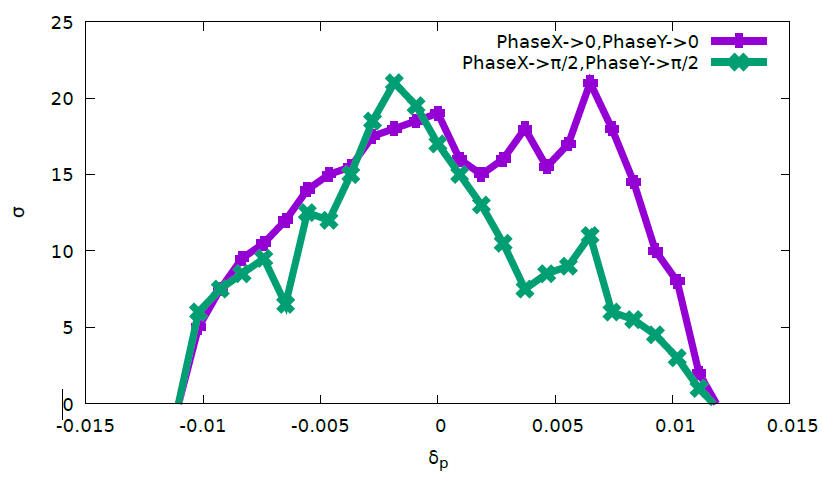 12 Knob: 8 IR + 4 arc sextupoles
II.2 Optimize DA with IR sext and 4*(SFO/SDO)+4*(SFI/SDI)
24 Knob: 8 IR + 16 arc sextupoles
II.3 Optimize DA with IR sext/mult and 4*(SFO/SDO)+4*(SFI/SDI)
46 Knob: 8 IR sext + 22 IR Mult(k2) + 16 arc sextupoles
MEMO
RFSW
RAD
DAMPONLY
DAPWIDTH=7
Turns=100 (halfring)